c
s
d
e
o
n
C
O
A
N
R
N
T
I
H
S
I
8.1-15
A free CD of this message will be available following the service
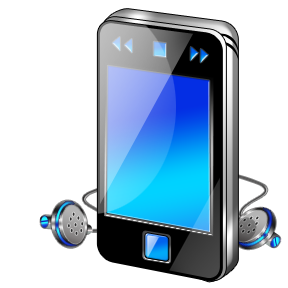 It will also be available for podcast later this week at calvaryokc.com
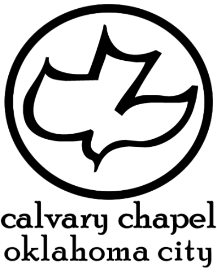 1 Cor. 16:1-3 - 1 Now concerning the collection for the saints, as I have given orders to the churches of Galatia, so you must do also: 2 On the first day of the week let each one of you lay something aside, storing up as he may prosper, that there be no collections when I come.
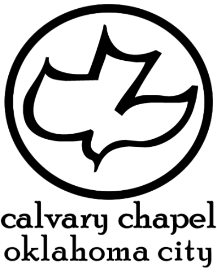 8.1-15
N
O
A
S
I
I
N
H
C
T
R
c
n
o
d
e
s
1 Cor. 16:1-3 - 3 And when I come, whomever you approve by your letters I will send to bear your gift to Jerusalem.
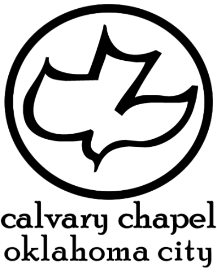 8.1-15
N
O
A
S
I
I
N
H
C
T
R
c
n
o
d
e
s
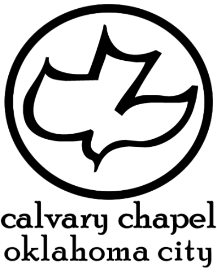 8.1-15
N
O
A
S
I
I
N
H
C
T
R
c
n
o
d
e
s
KJV - Moreover, brethren, we do you to wit of the grace of God bestowed on the churches of Macedonia
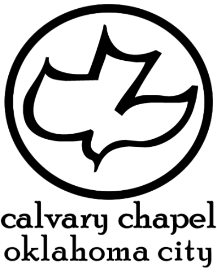 8.1-15
N
O
A
S
I
I
N
H
C
T
R
c
n
o
d
e
s
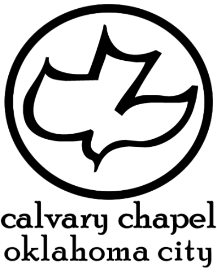 8.1-15
N
O
A
S
I
I
N
H
C
T
R
c
n
o
d
e
s
Grace (v. 1) - charis – 10x in chapters 8-9
7x in chap. 8; 3x in chap. 9
J. Vernon McGee - “The grace of God is the passion of God to share His goodness with others.”
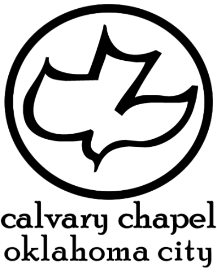 8.1-15
N
O
A
S
I
I
N
H
C
T
R
c
n
o
d
e
s
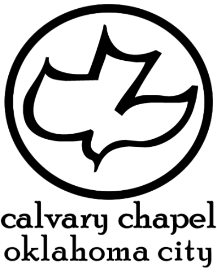 8.1-15
N
O
A
S
I
I
N
H
C
T
R
c
n
o
d
e
s
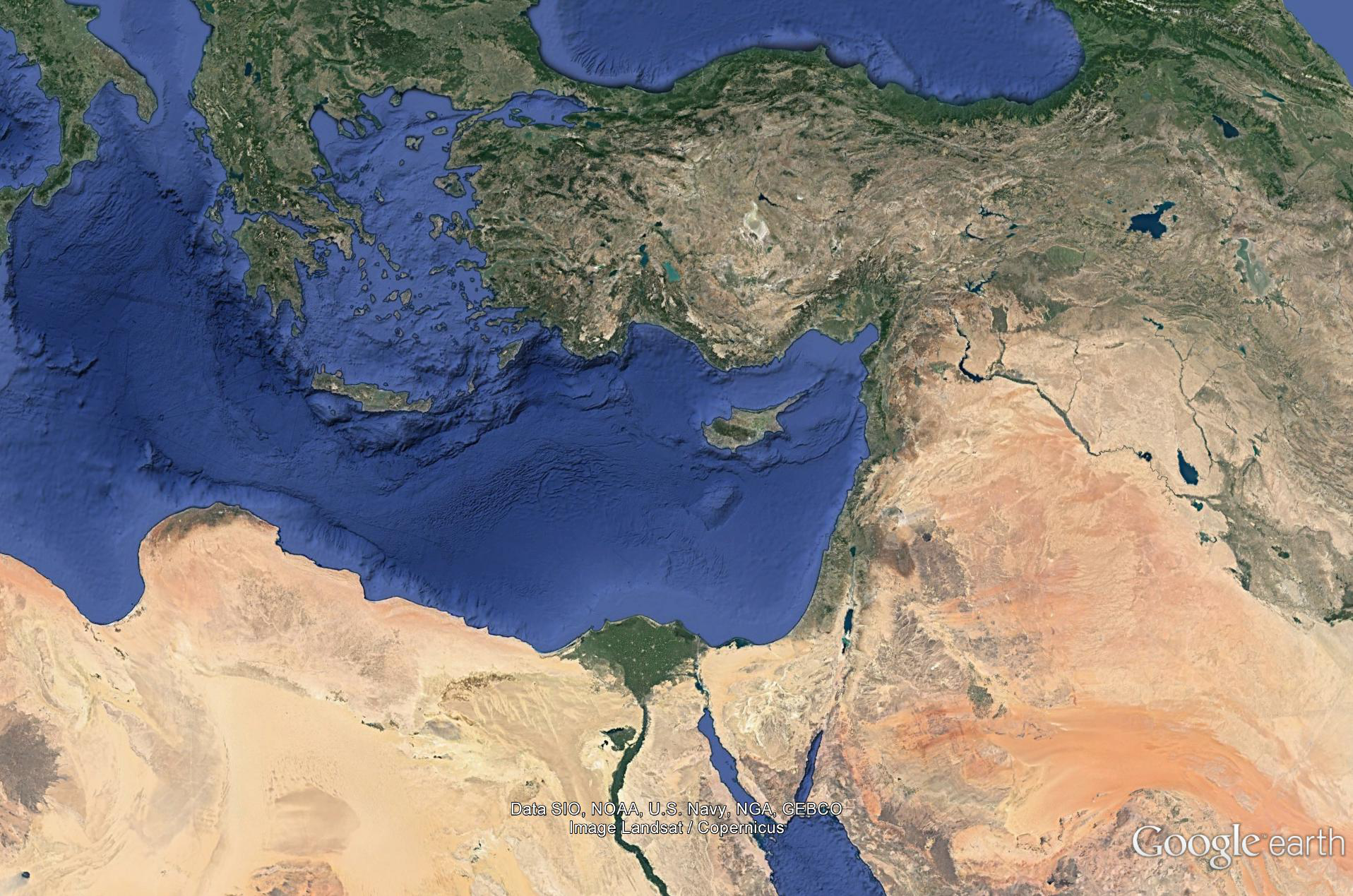 Thessalonica
Berea
Macedonia
Philippi
Achaia
Corinth
Greece
Mediterranean Sea
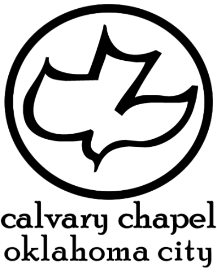 8.1-15
N
O
A
S
I
I
N
H
C
T
R
c
n
o
d
e
s
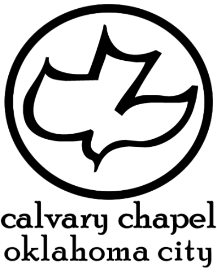 8.1-15
N
O
A
S
I
I
N
H
C
T
R
c
n
o
d
e
s
Testing - dokimazō – prove, approve, try, examine
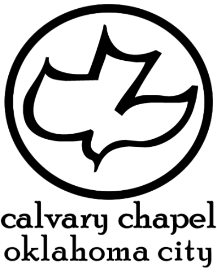 8.1-15
N
O
A
S
I
I
N
H
C
T
R
c
n
o
d
e
s
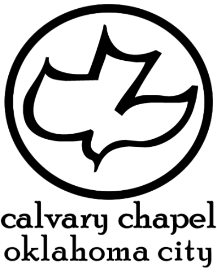 8.1-15
N
O
A
S
I
I
N
H
C
T
R
c
n
o
d
e
s
Ps. 50:10-12 - 10 For every beast of the forest is Mine,
And the cattle on a thousand hills.
11   I know all the birds of the mountains,
And the wild beasts of the field are Mine.
12   If I were hungry, I would not tell you;
For the world is Mine, and all its fullness.
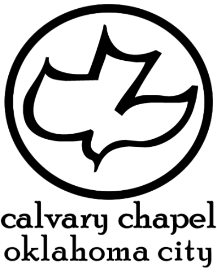 8.1-15
N
O
A
S
I
I
N
H
C
T
R
c
n
o
d
e
s
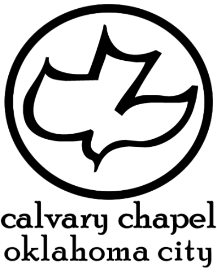 8.1-15
N
O
A
S
I
I
N
H
C
T
R
c
n
o
d
e
s
Winston Churchill - “We make a living by what we get; we make a life by what we give.”
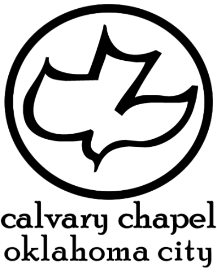 8.1-15
N
O
A
S
I
I
N
H
C
T
R
c
n
o
d
e
s
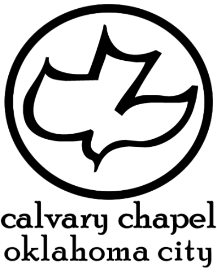 8.1-15
N
O
A
S
I
I
N
H
C
T
R
c
n
o
d
e
s
William Carey - “I was once young and now I am old, but not once have I been witness to God’s failure to supply my need when first I had given for the furtherance of His work. He has never failed in His promise, so I cannot fail in my service to Him.”
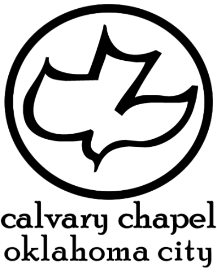 8.1-15
N
O
A
S
I
I
N
H
C
T
R
c
n
o
d
e
s
Joe Focht - “Communism says, ‘What’s yours is mine.’
“Capitalism says, ‘What’s Mine is mine.’
“Christianity says, ‘What’s Mine is yours.’
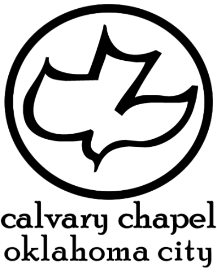 8.1-15
N
O
A
S
I
I
N
H
C
T
R
c
n
o
d
e
s
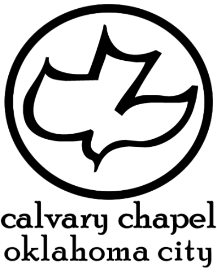 8.1-15
N
O
A
S
I
I
N
H
C
T
R
c
n
o
d
e
s